CM2
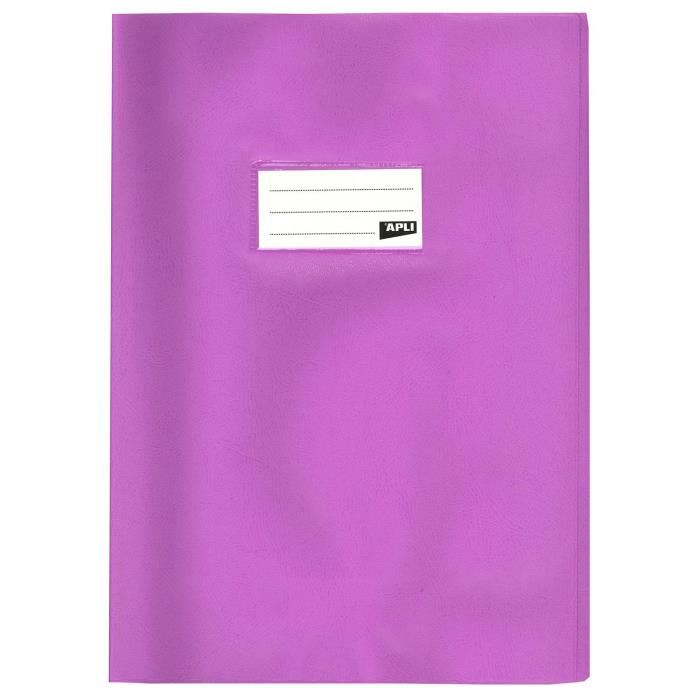 CM1
Cahier du jour
5 695
Dictée de nombres
32 731
74 023
2 702
5 693
1 005
Parmi ces nombres, j’entoure en gris le plus petit et en noir le plus grand.
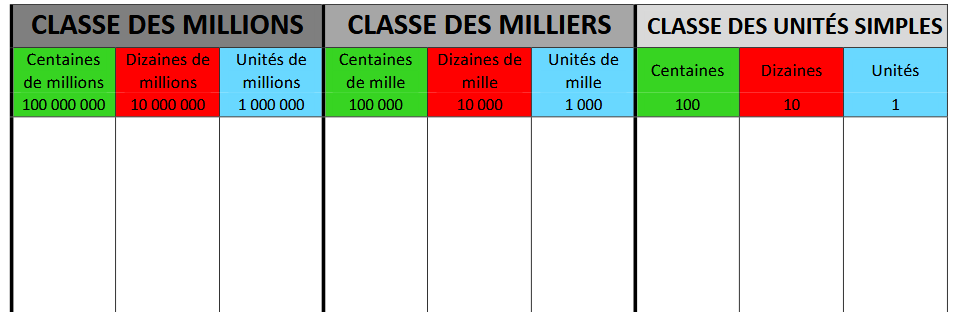 [Speaker Notes: CM1                                                                        Fiche 1
Les nombres de 100 à 9 999
 2. Je dis quel est le nombre le plus petit et quel est le nombre le plus grand.
 
a) 672 – 4 023 – 2 702 – 1 005 – 5 693 – 2 731
 
CM2                                                                        Fiche 1
Les nombres de 1 000 à 99 999
 2. Je dis quel est le nombre le plus petit et quel est le nombre le plus grand.
 
a) 64 672 – 74 023 – 32 702 – 91 005 – 5 693 – 32 731]
CM2
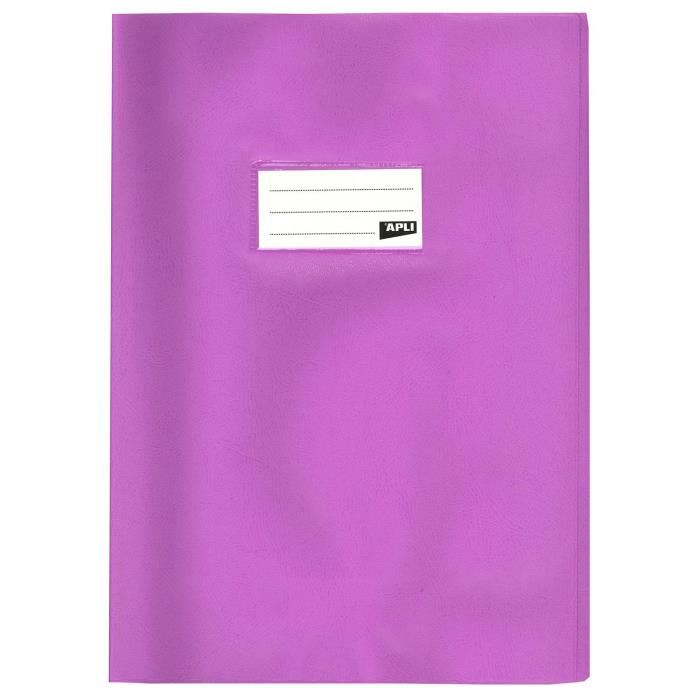 CM1
Cahier du jour
2 764
Dictée de nombres
50 987
9 274
3 728
2 074
39 888
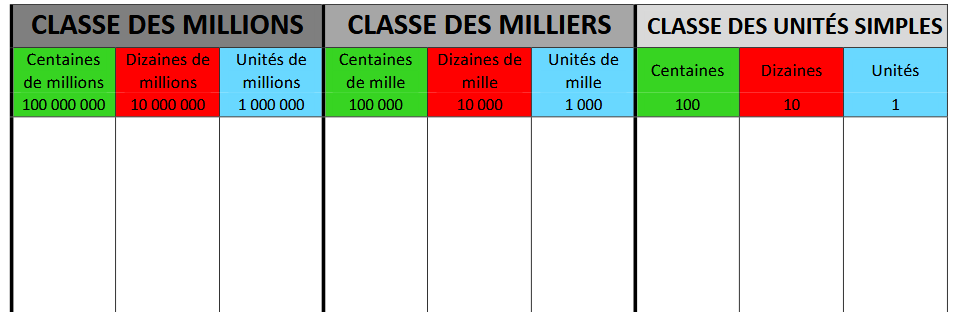 [Speaker Notes: CM1                                                                        Fiche 1
Les nombres de 100 à 9 999
 2. Je dis quel est le nombre le plus petit et quel est le nombre le plus grand.
 
b) 2 074 – 987 – 2 764 – 3 728 – 9 274 – 9 888
  
CM2                                                                        Fiche 1
Les nombres de 1 000 à 99 999
 2. Je dis quel est le nombre le plus petit et quel est le nombre le plus grand.
  
b) 83 074 – 50 987 – 72 764 – 20 728 – 9 274 – 39 888]
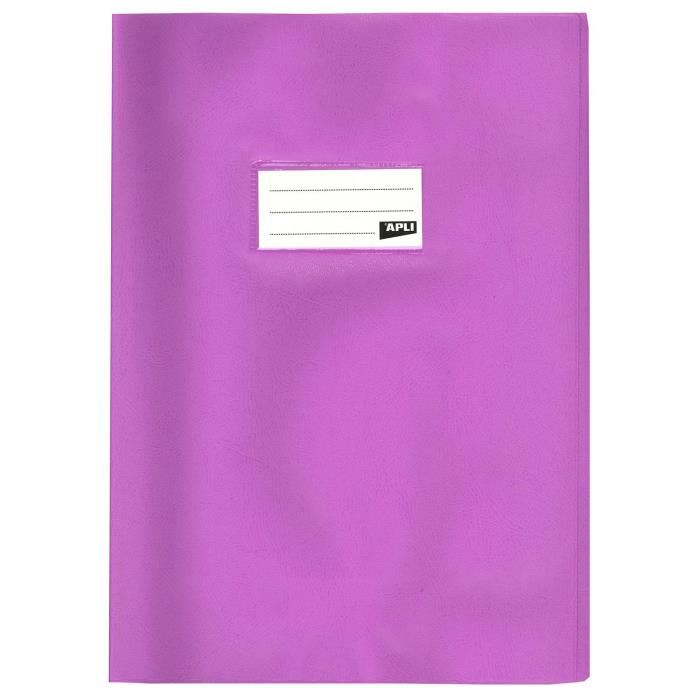 Range ces nombres dans l’ordre croissant
Cahier du jour
3 728 – 2 074 – 987– 9 888 – 2 764 – 9 274
CM1
< 9 888
987
< 2 074
< 9 274
< 3 728
< 2 764
83 074 – 50 987  – 20 728 – 9 274 – 39 888
CM2
9 274
< 20 728
< 83 074
< 50 987
< 39 888
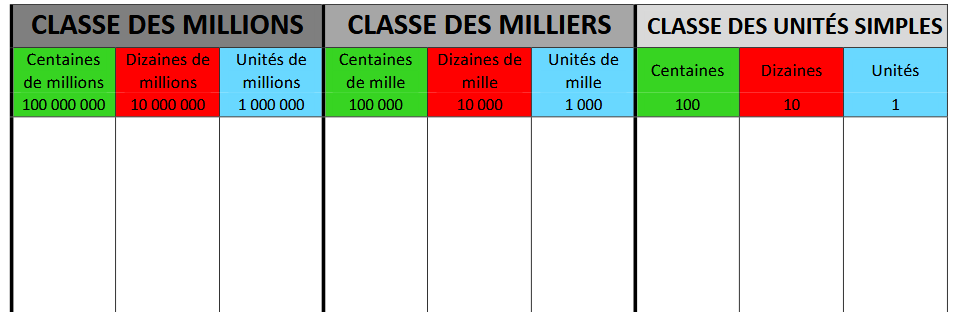 [Speaker Notes: CM1                                                                        Fiche 1
Les nombres de 100 à 9 999
 2. Je dis quel est le nombre le plus petit et quel est le nombre le plus grand.
 
b) 2 074 – 987 – 2 764 – 3 728 – 9 274 – 9 888
  
CM2                                                                        Fiche 1
Les nombres de 1 000 à 99 999
 2. Je dis quel est le nombre le plus petit et quel est le nombre le plus grand.
  
b) 83 074 – 50 987 – 72 764 – 20 728 – 9 274 – 39 888]
CM2
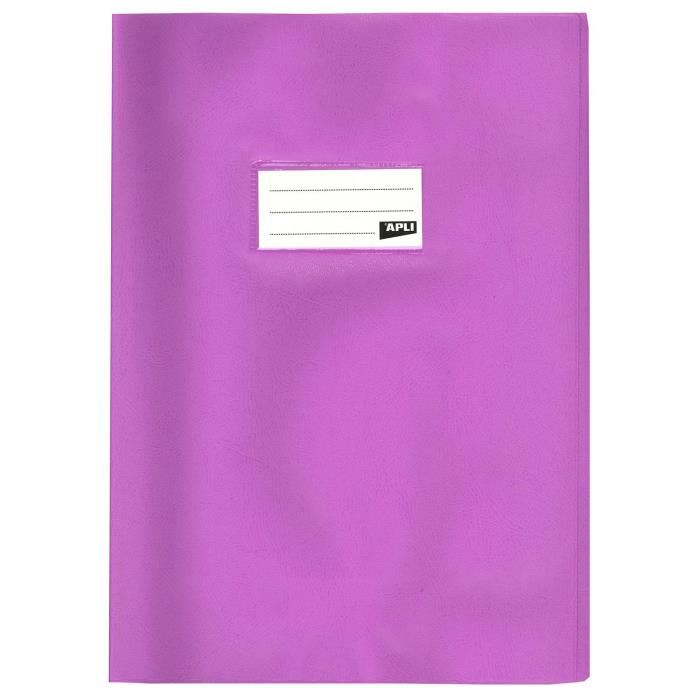 CM1
Cahier du jour
9 030
Dictée de nombres
85 030
79 493
5 912
12 590
12 590
Pour chaque nombre, j’entoure le chiffre des centaines en rouge et le nombre de milliers en vert.
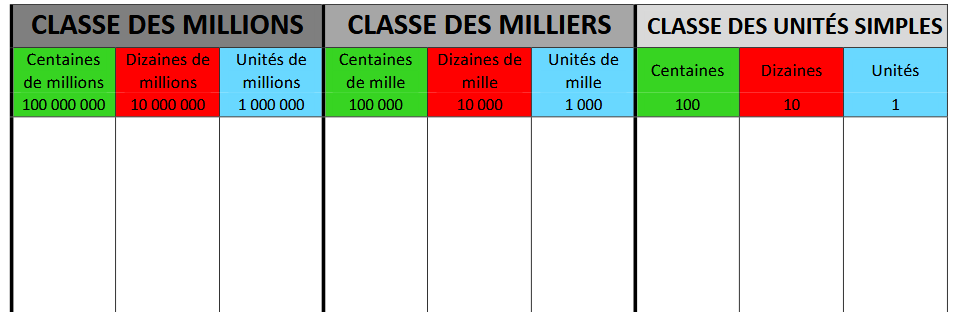 [Speaker Notes: CM1                                                                        Fiche 1
Les nombres de 100 à 9 999
 2. Je dis quel est le nombre le plus petit et quel est le nombre le plus grand.
 
c)  9 493 – 6 294 – 5 912 – 351 – 9 030 – 12 590
  
CM2                                                                        Fiche 1
Les nombres de 1 000 à 99 999
 2. Je dis quel est le nombre le plus petit et quel est le nombre le plus grand.

c)  79 493 – 6 294 – 45 902 – 16 351 – 85 030 – 12 590]
CM2
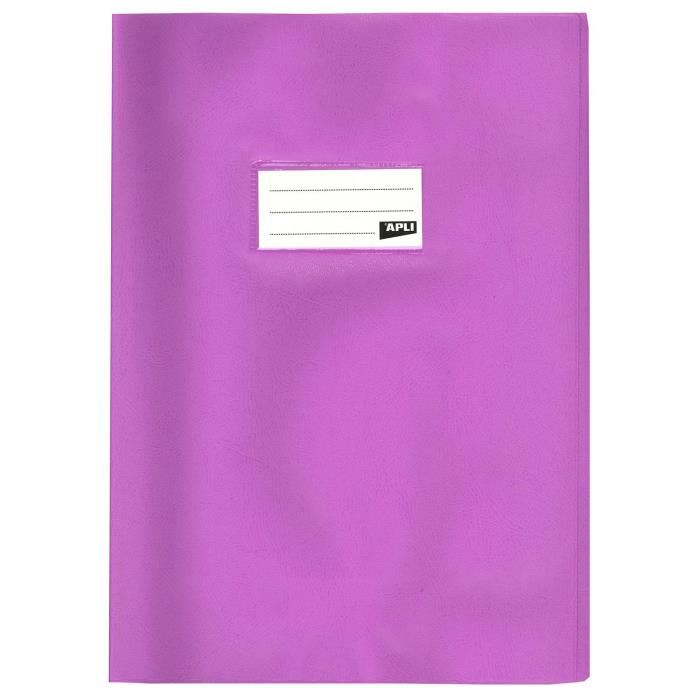 CM1
Cahier du jour
7 201
Dictée de nombres
39 458
9 999
78 004
37 435
8 004
87 201
3 458
Pour chaque nombre, j’entoure le chiffre des unités de mille en rouge et le nombre de centaines en vert.
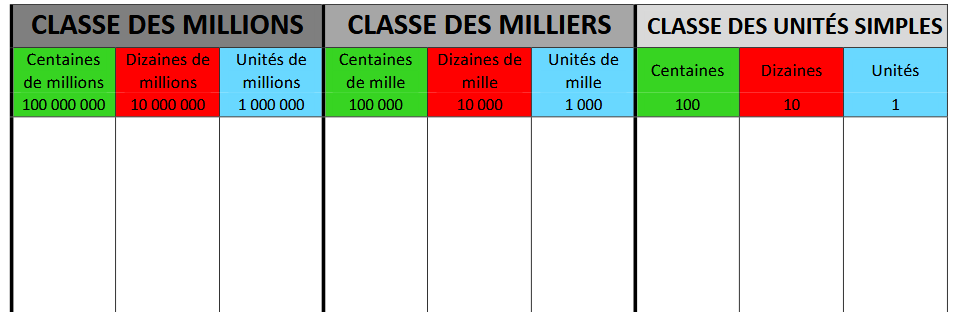 [Speaker Notes: CM1                                                                        Fiche 1
Les nombres de 100 à 9 999
 2. Je dis quel est le nombre le plus petit et quel est le nombre le plus grand.
 
d) 1 734 – 3 458 – 9 999  – 7 201 – 8 004  - 7 035
  
CM2                                                                        Fiche 1
Les nombres de 1 000 à 99 999
 2. Je dis quel est le nombre le plus petit et quel est le nombre le plus grand.

d) 10 734 – 39 458 – 9 999  – 87 201 – 78 004  - 37 435]
CM2
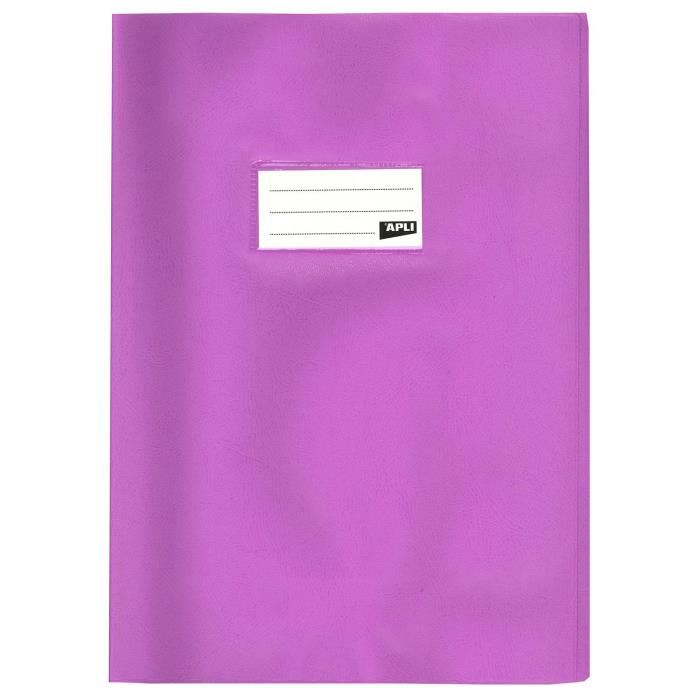 CM1
Cahier du jour
7 201
Dictée de nombres
39 458
9 999
78 004
37 435
8 004
87 201
3 458
Pour chaque nombre, j’entoure le chiffre des unités de mille en rouge et le nombre de centaines en vert.
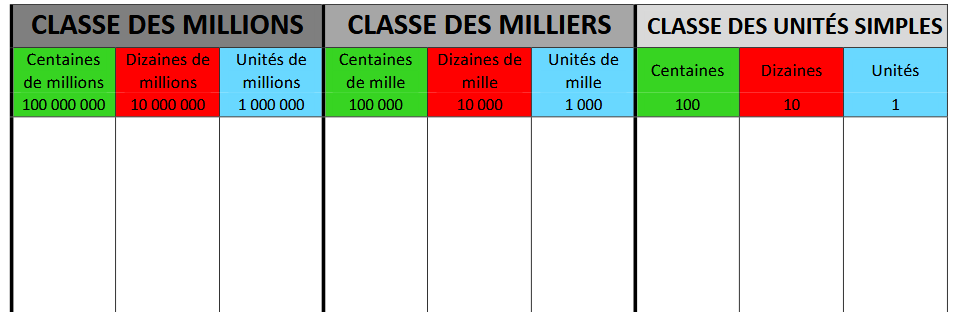 2     0     1
9      9     9     9
8      0     0     4
3      4     5     8
[Speaker Notes: CM1                                                                        Fiche 1
Les nombres de 100 à 9 999
 2. Je dis quel est le nombre le plus petit et quel est le nombre le plus grand.
 
d) 1 734 – 3 458 – 9 999  – 7 201 – 8 004  - 7 035
  
CM2                                                                        Fiche 1
Les nombres de 1 000 à 99 999
 2. Je dis quel est le nombre le plus petit et quel est le nombre le plus grand.

d) 10 734 – 39 458 – 9 999  – 87 201 – 78 004  - 37 435]
CM2
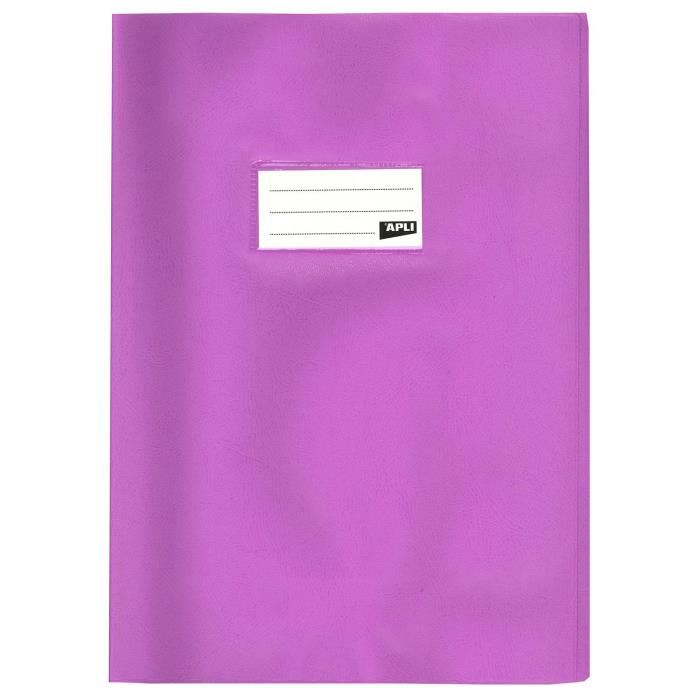 CM1
Cahier du jour
7 201
Dictée de nombres
39 458
9 999
78 004
8 004
37 435
87 201
3 458
Pour chaque nombre, j’entoure le chiffre des unités de mille en rouge et le nombre de centaines en vert.
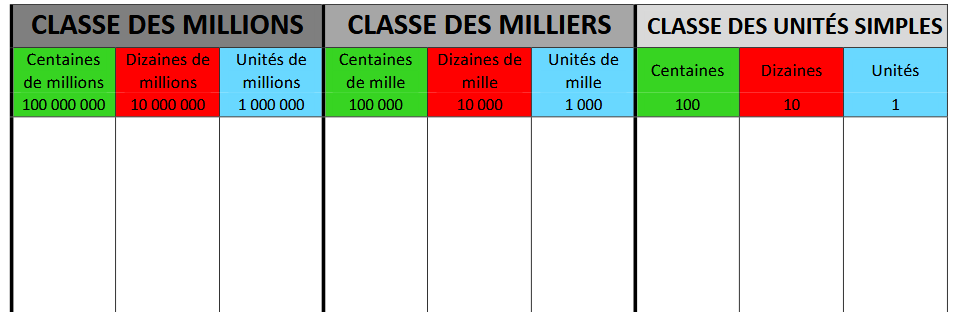 3     9      4     5     8
7     8      0     0     4
3     7      4     3     5
8     7      2     0     1
[Speaker Notes: CM1                                                                        Fiche 1
Les nombres de 100 à 9 999
 2. Je dis quel est le nombre le plus petit et quel est le nombre le plus grand.
 
d) 1 734 – 3 458 – 9 999  – 7 201 – 8 004  - 7 035
  
CM2                                                                        Fiche 1
Les nombres de 1 000 à 99 999
 2. Je dis quel est le nombre le plus petit et quel est le nombre le plus grand.

d) 10 734 – 39 458 – 9 999  – 87 201 – 78 004  - 37 435]
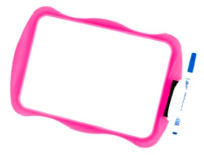 … + … milliers
Ajoute le nombre milliers demandé.
CM1
8 201
+ 1 millier =
7 201
9 999
+ 1 millier =
10 999
8 004
+ 3 milliers =
11 004
CM2
79 004
+ 1 millier =
78 004
+ 2 milliers =
39 435
37 435
42 458
+ 3 milliers =
39 458
[Speaker Notes: CM1                                                                        Fiche 1
Les nombres de 100 à 9 999
 2. Je dis quel est le nombre le plus petit et quel est le nombre le plus grand.
 
d) 1 734 – 3 458 – 9 999  – 7 201 – 8 004  - 7 035
  
CM2                                                                        Fiche 1
Les nombres de 1 000 à 99 999
 2. Je dis quel est le nombre le plus petit et quel est le nombre le plus grand.

d) 10 734 – 39 458 – 9 999  – 87 201 – 78 004  - 37 435]